Rico a berekenen 
als 2 punten gegeven
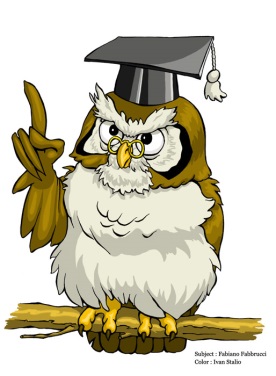 Theorie
De rico a geeft de helling weer van een rechte. Deze waarde voor a (de ‘a’ in y=ax+b) kan je bepalen als je de coördinaten van 2 punten van de rechte hebt.
Formule:
Werkwijze
Vind de rico!!
Voorbeeld:
(3,2) en (-2,5)


Invullen in de formule: